Pitch presentations    Morning session
1
IAN Harrison university of reading
2
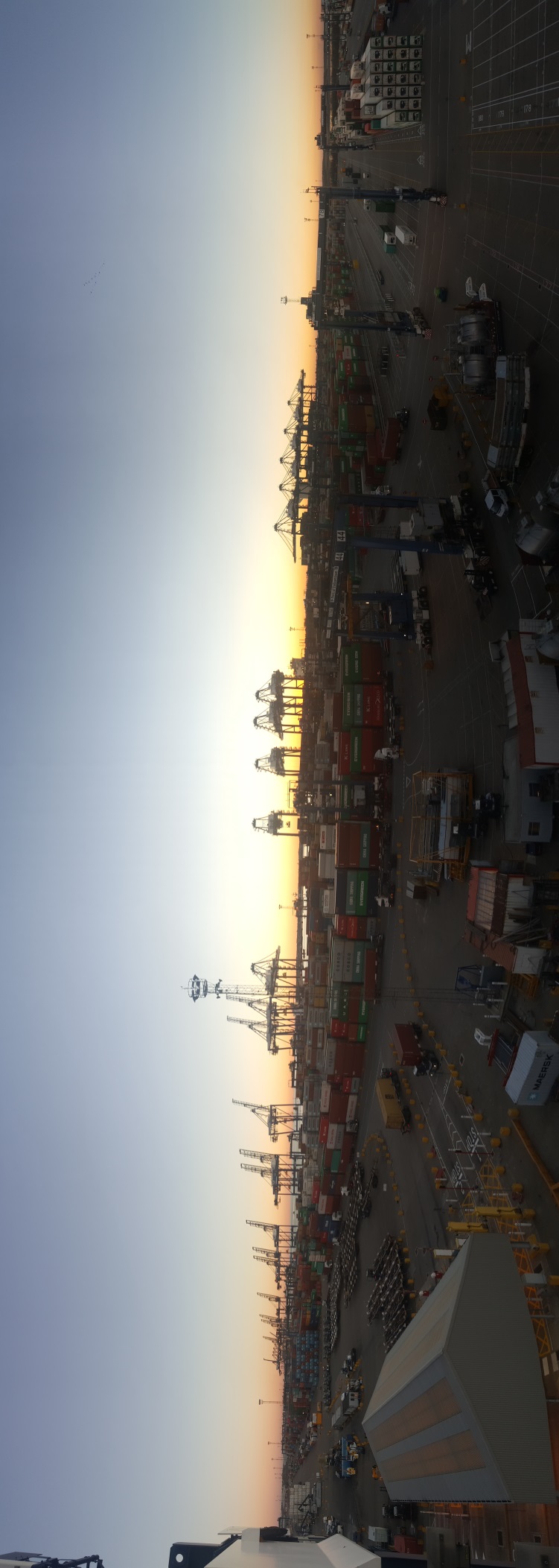 What Do I do?
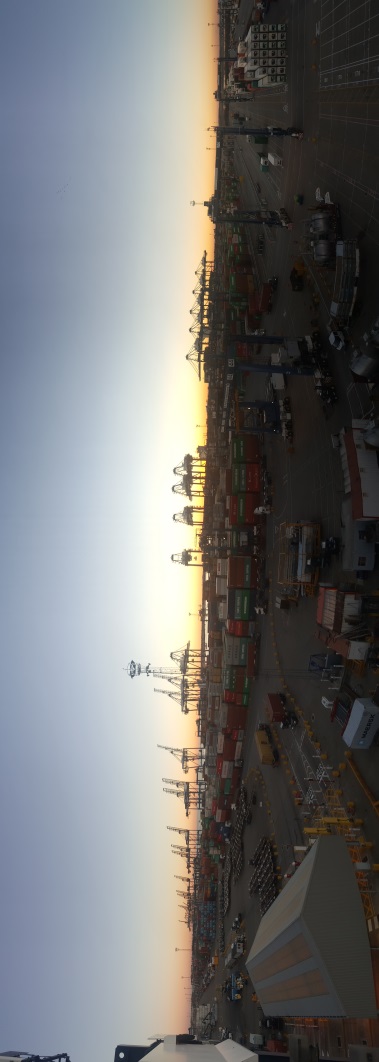 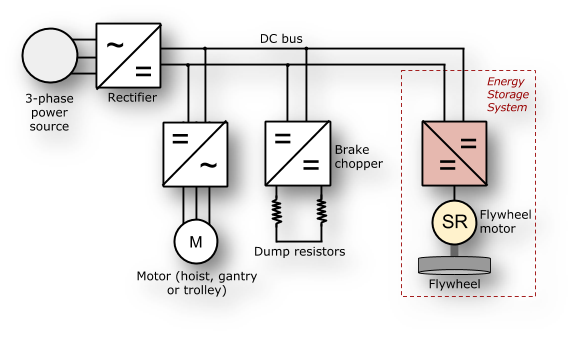 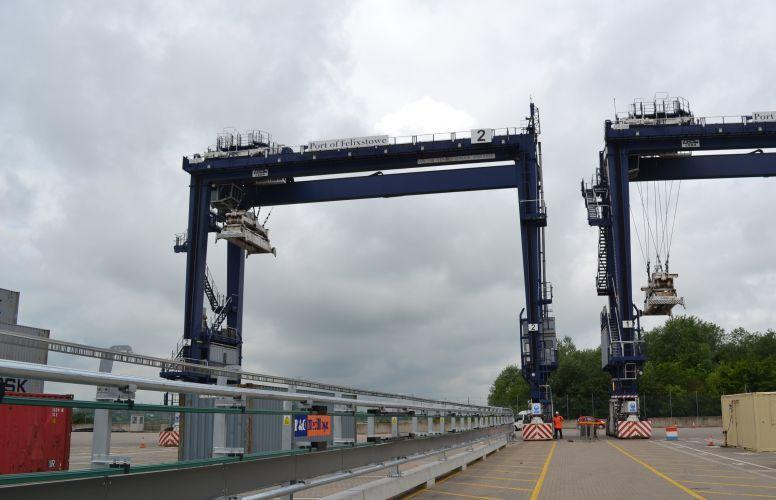 Work closely with PoF and CRESS
Develop bespoke measurement systems and data analysis tools
All with the overall goal to reduce energy consumption and ultimately carbon emissions at shipping ports
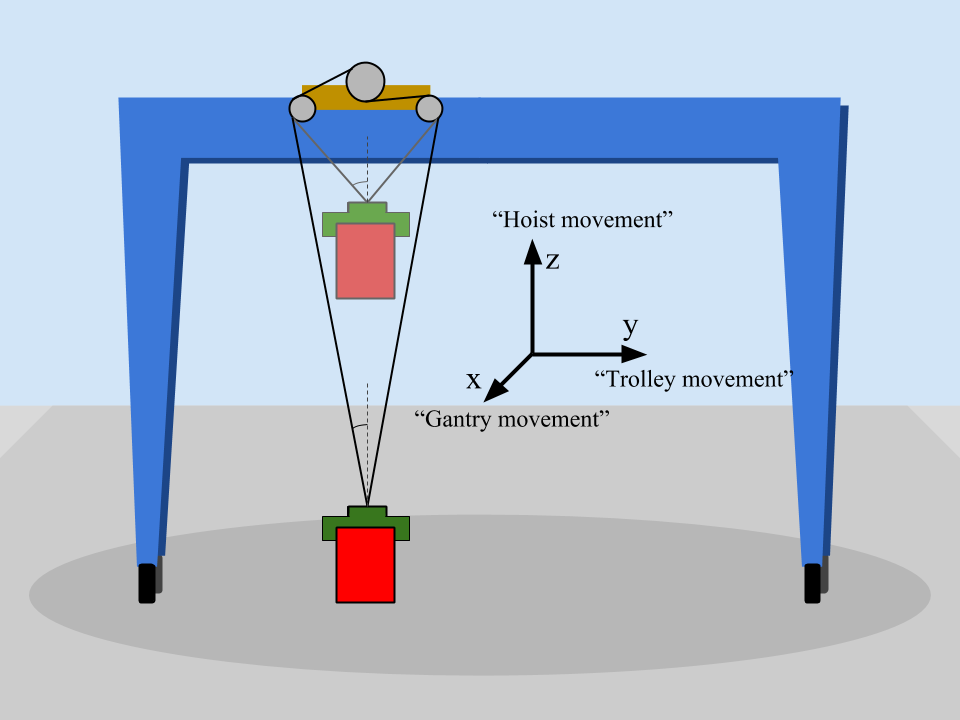 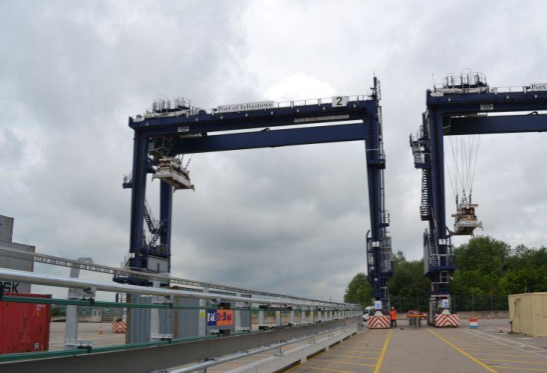 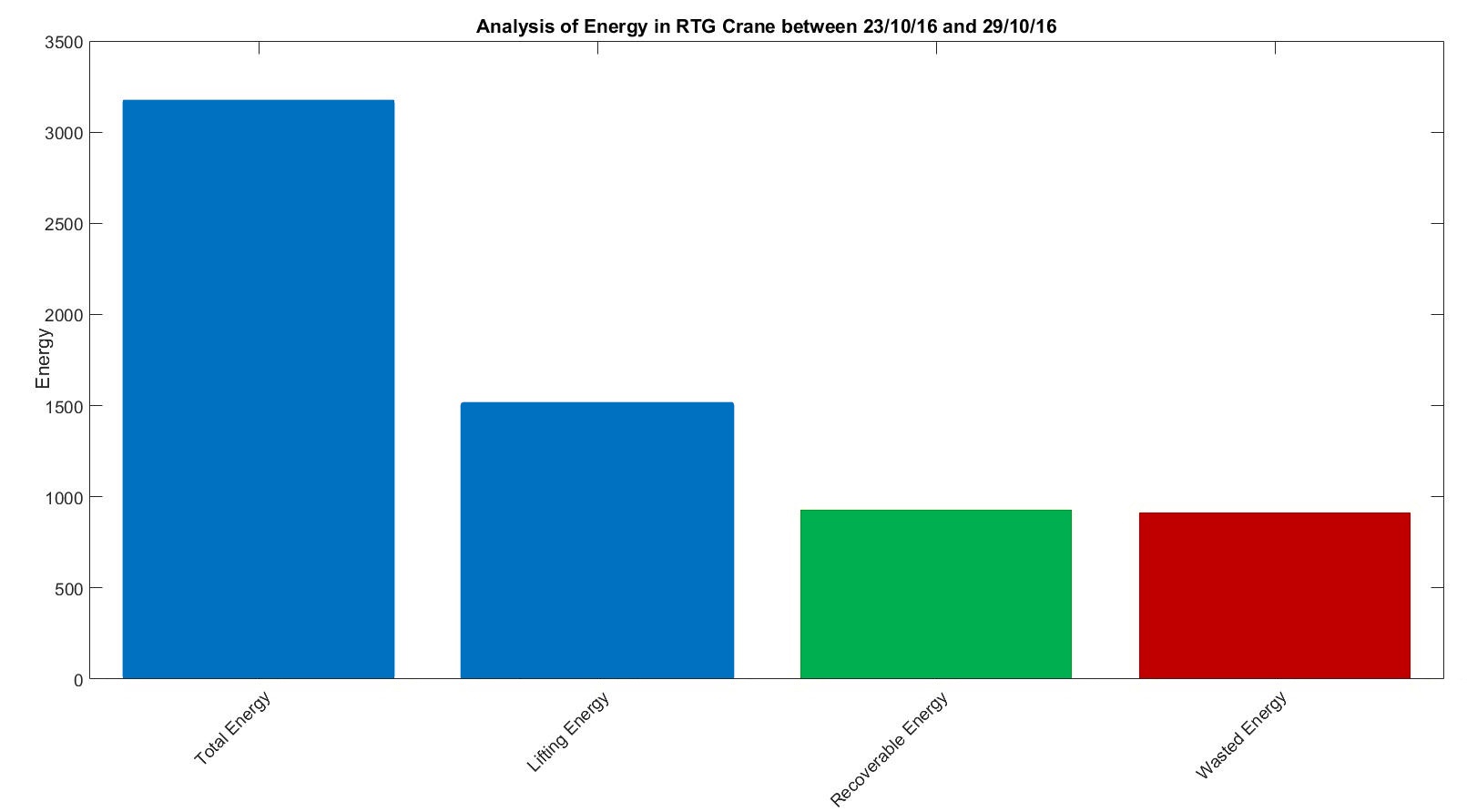 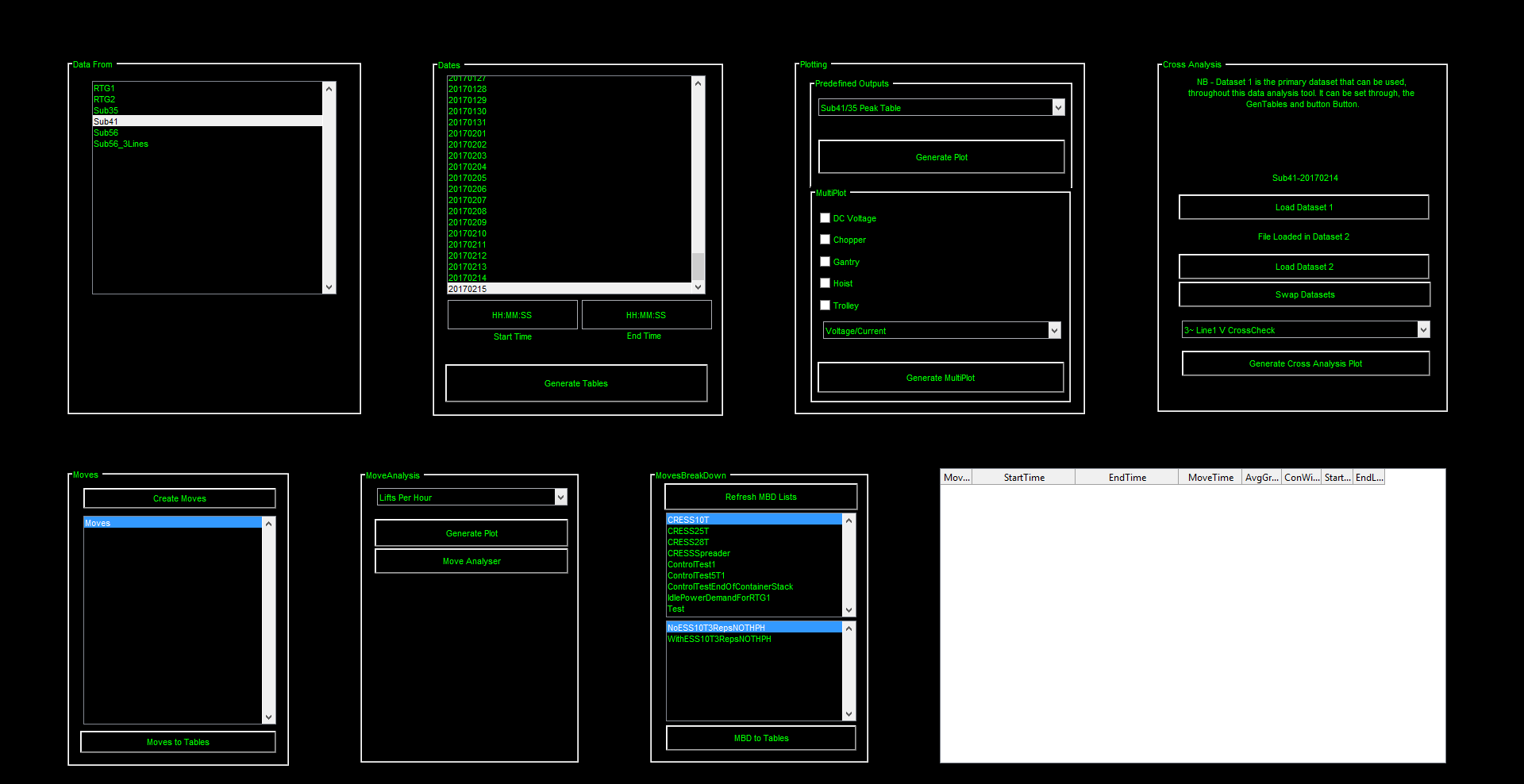 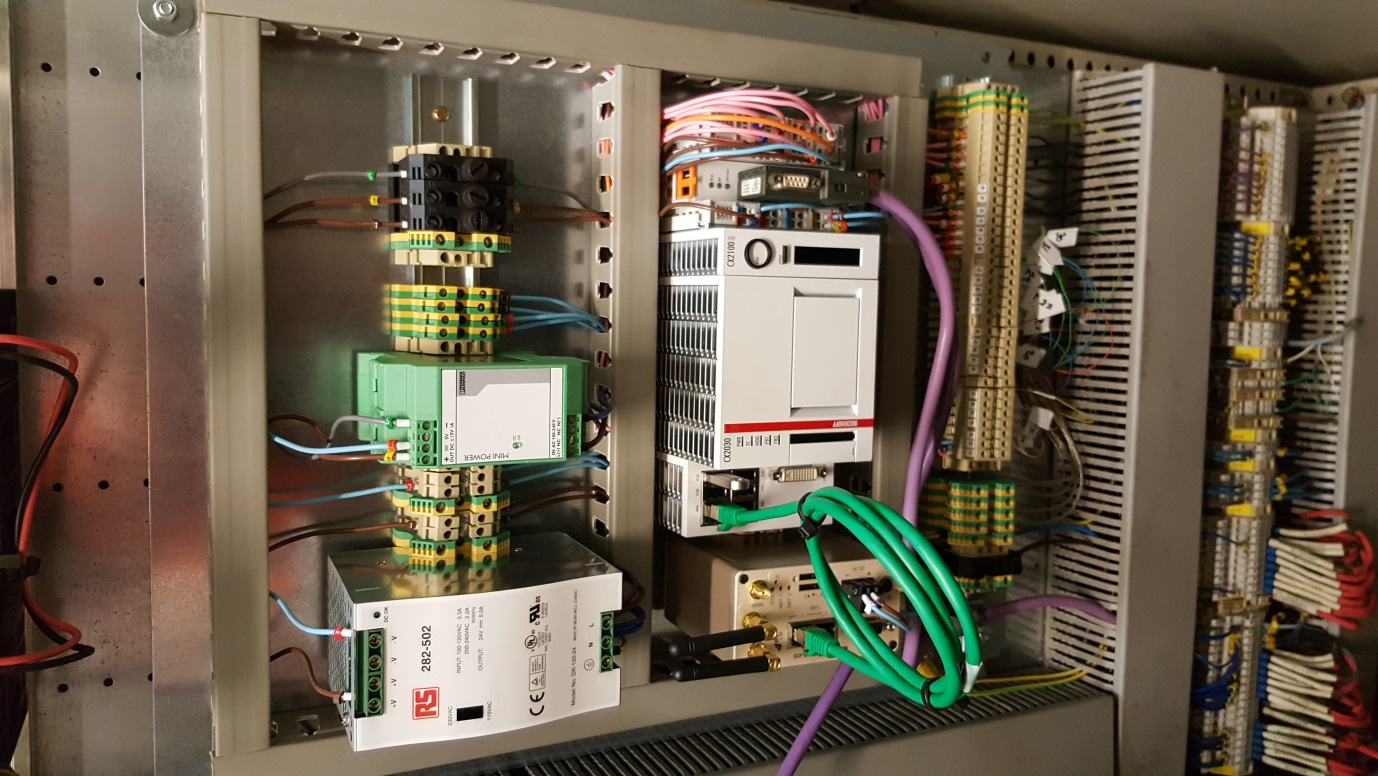 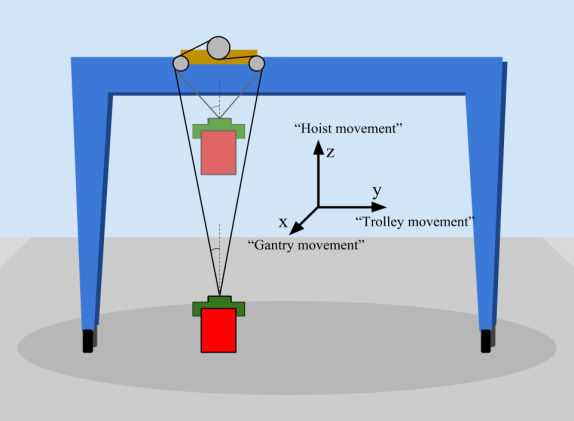 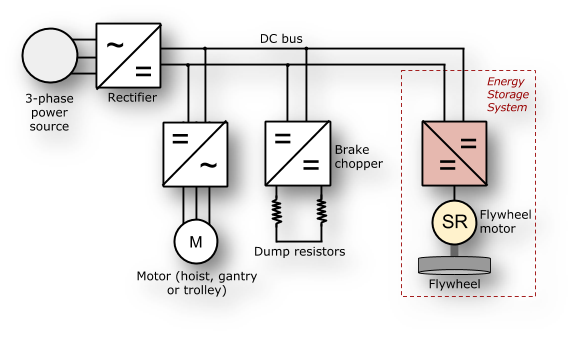 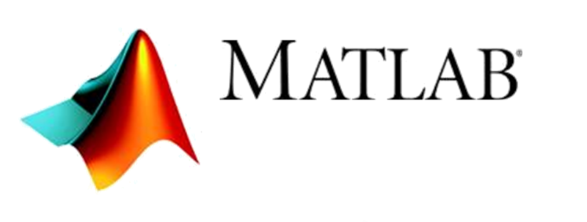 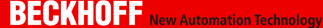 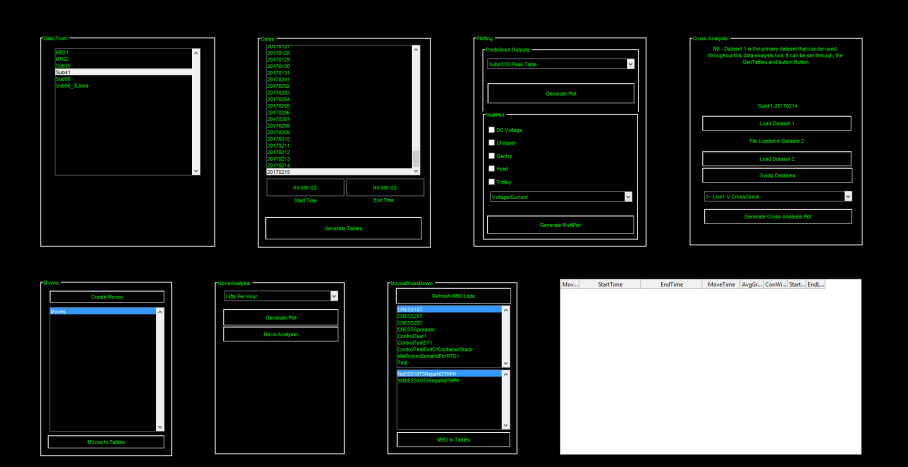 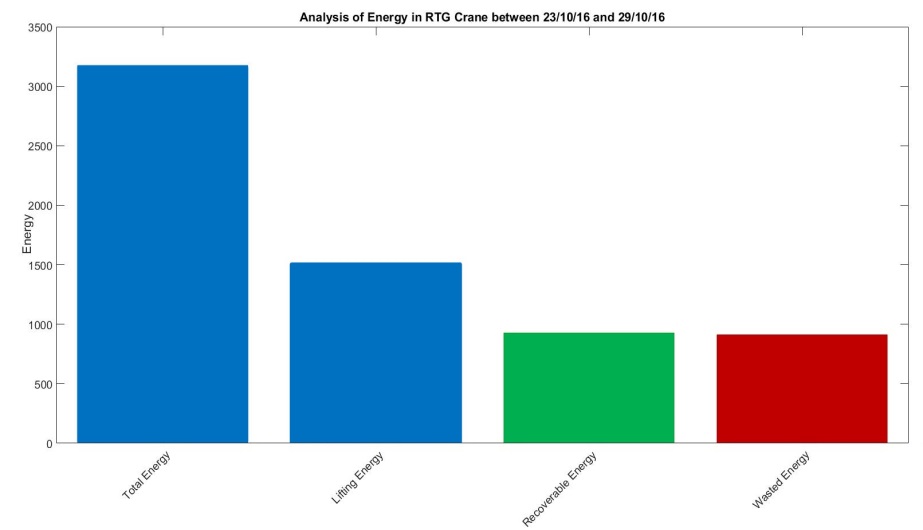 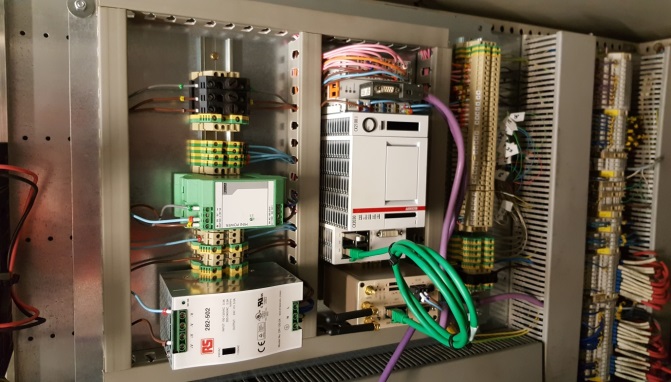 3
Where Our Project Can be Applied?
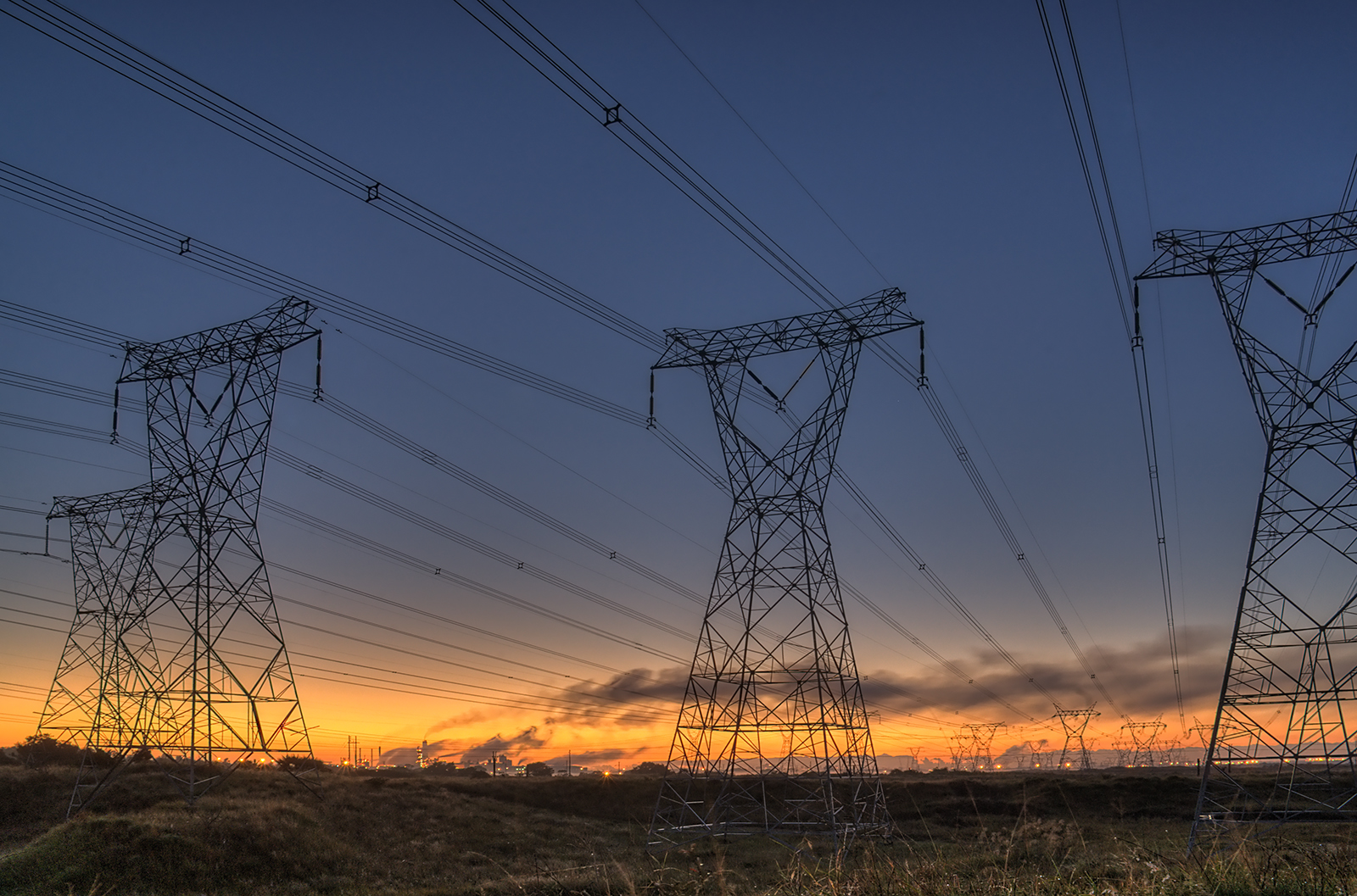 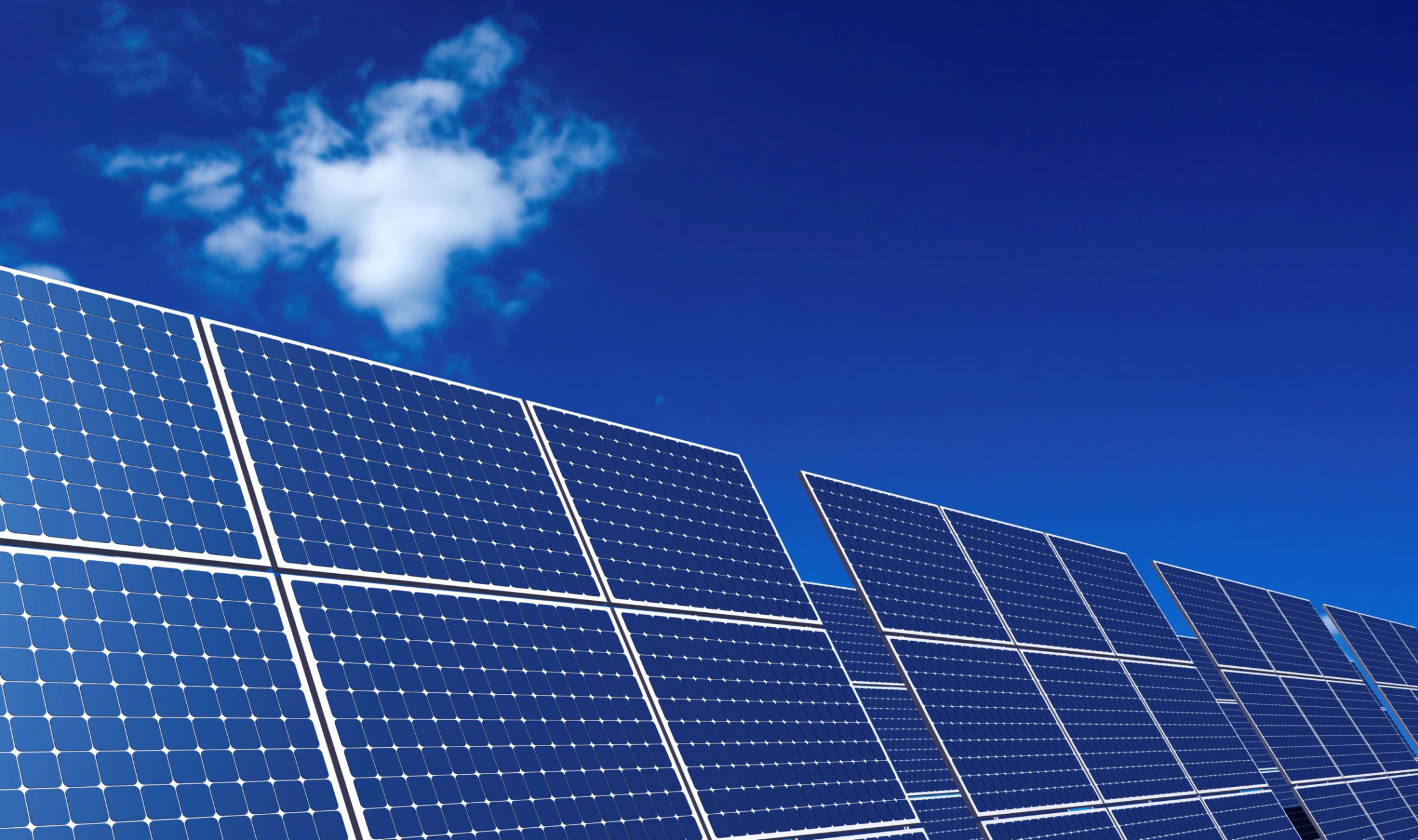 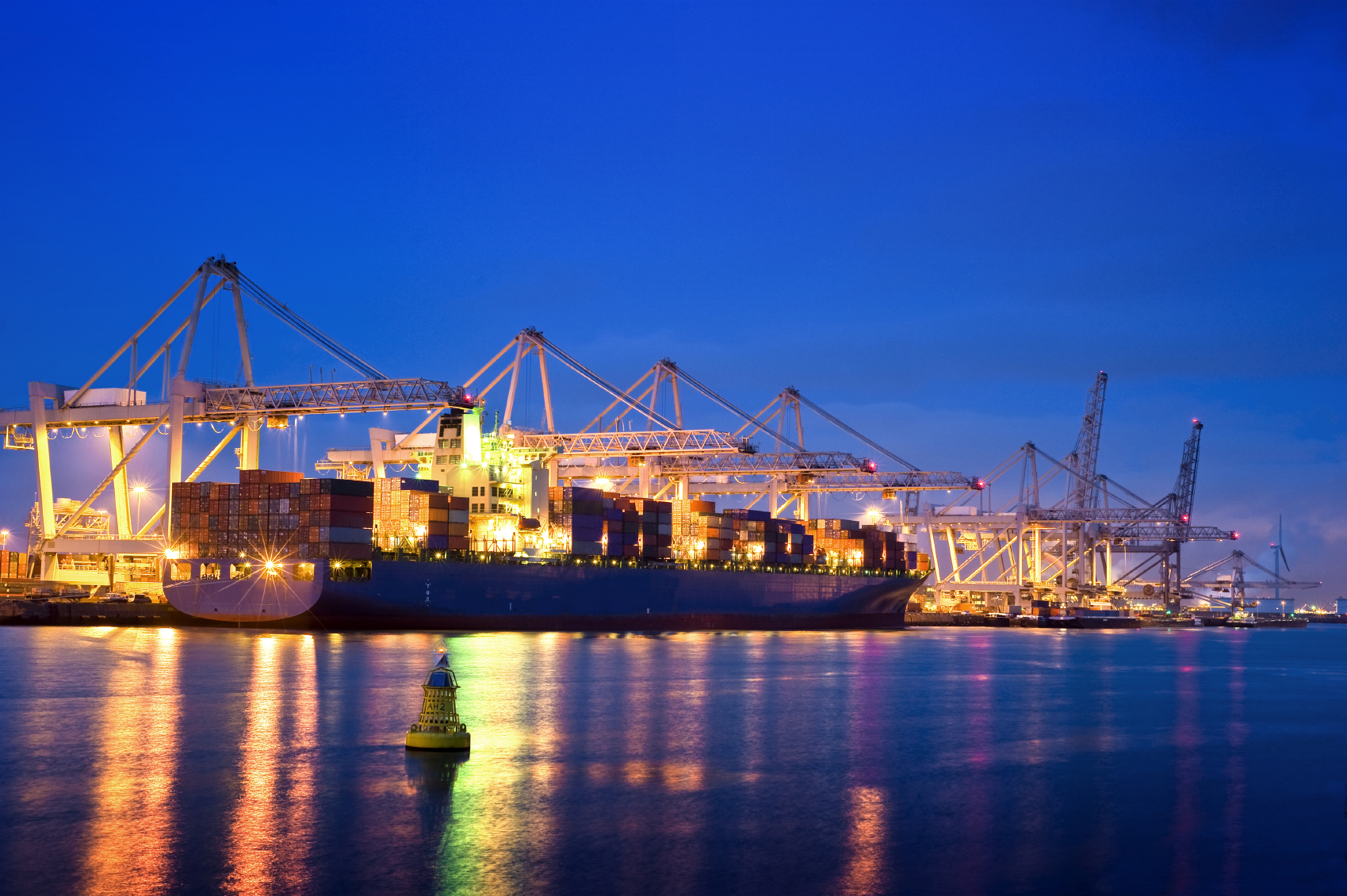 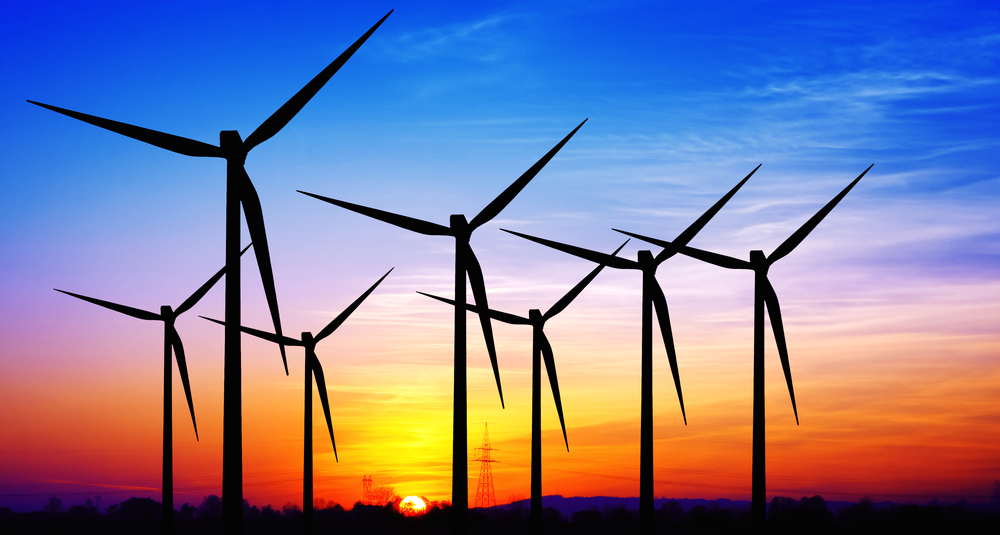 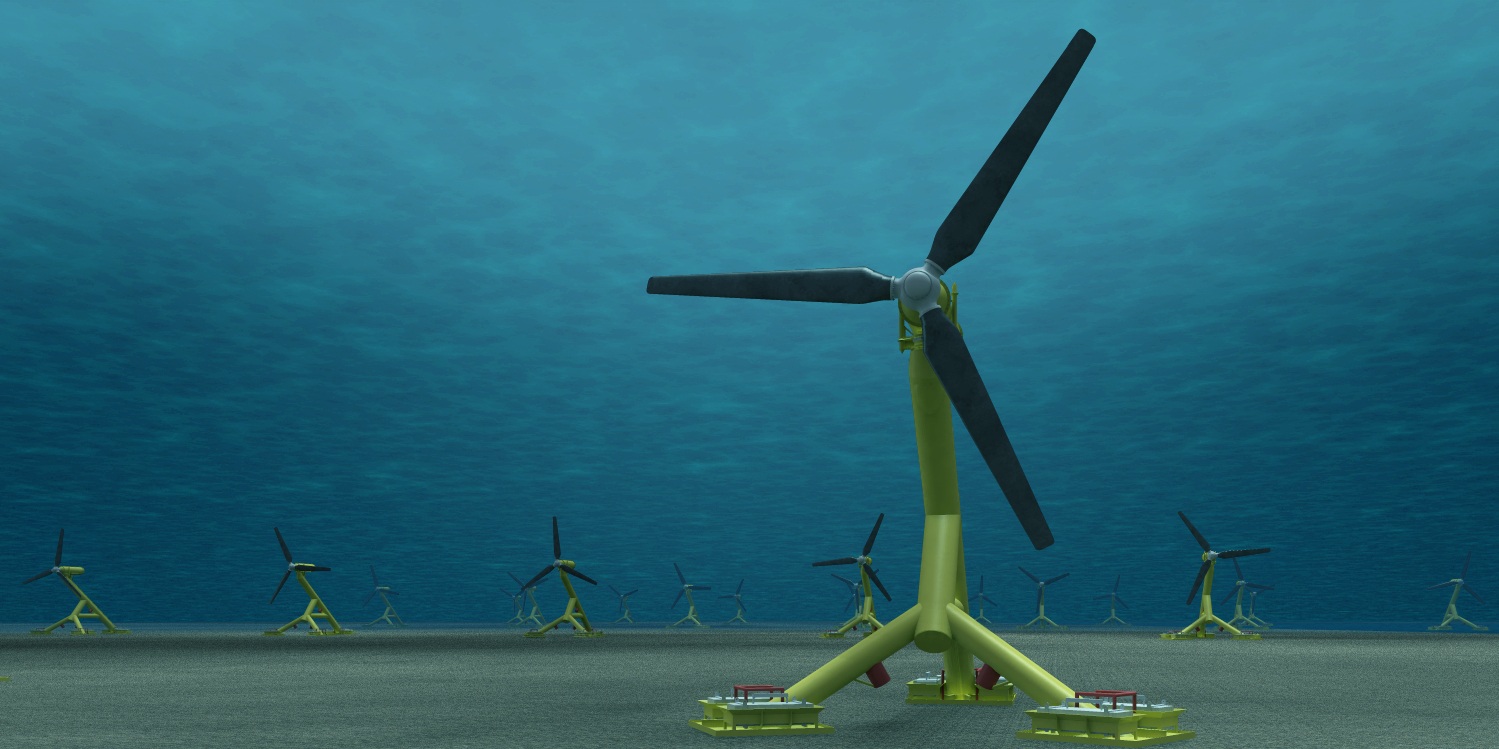 Directly to other Shipping Ports
Adaptation for the national grid and local networks where demand is highly varied
To “smooth out” the power generated by renewal sources
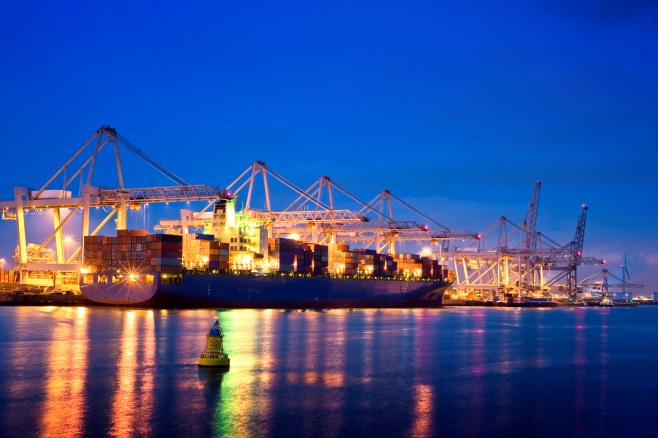 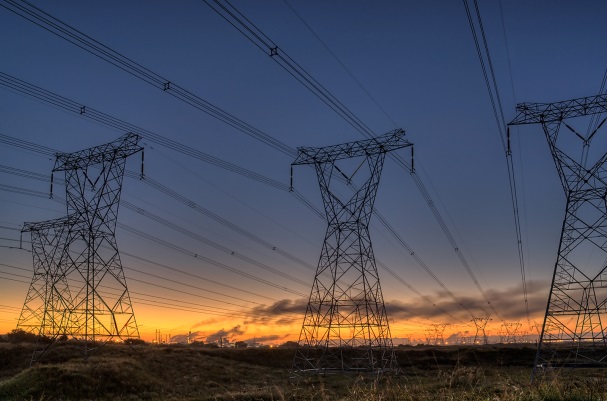 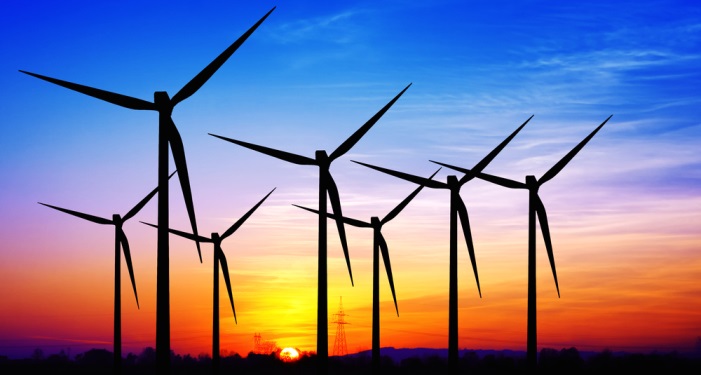 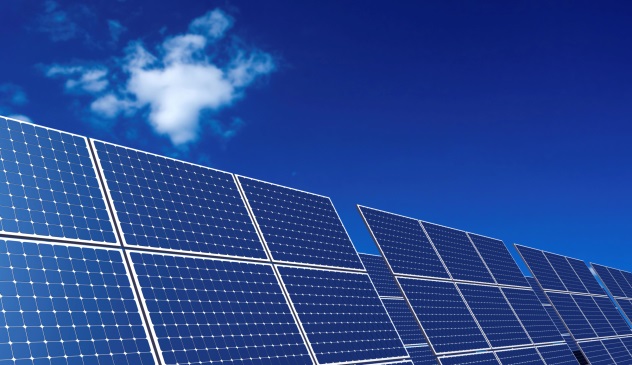 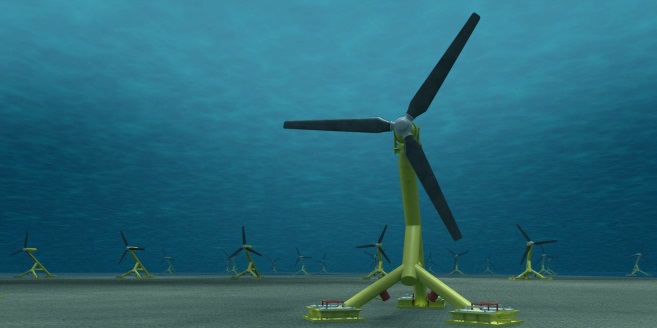 4
What Could We Add To Another Project?
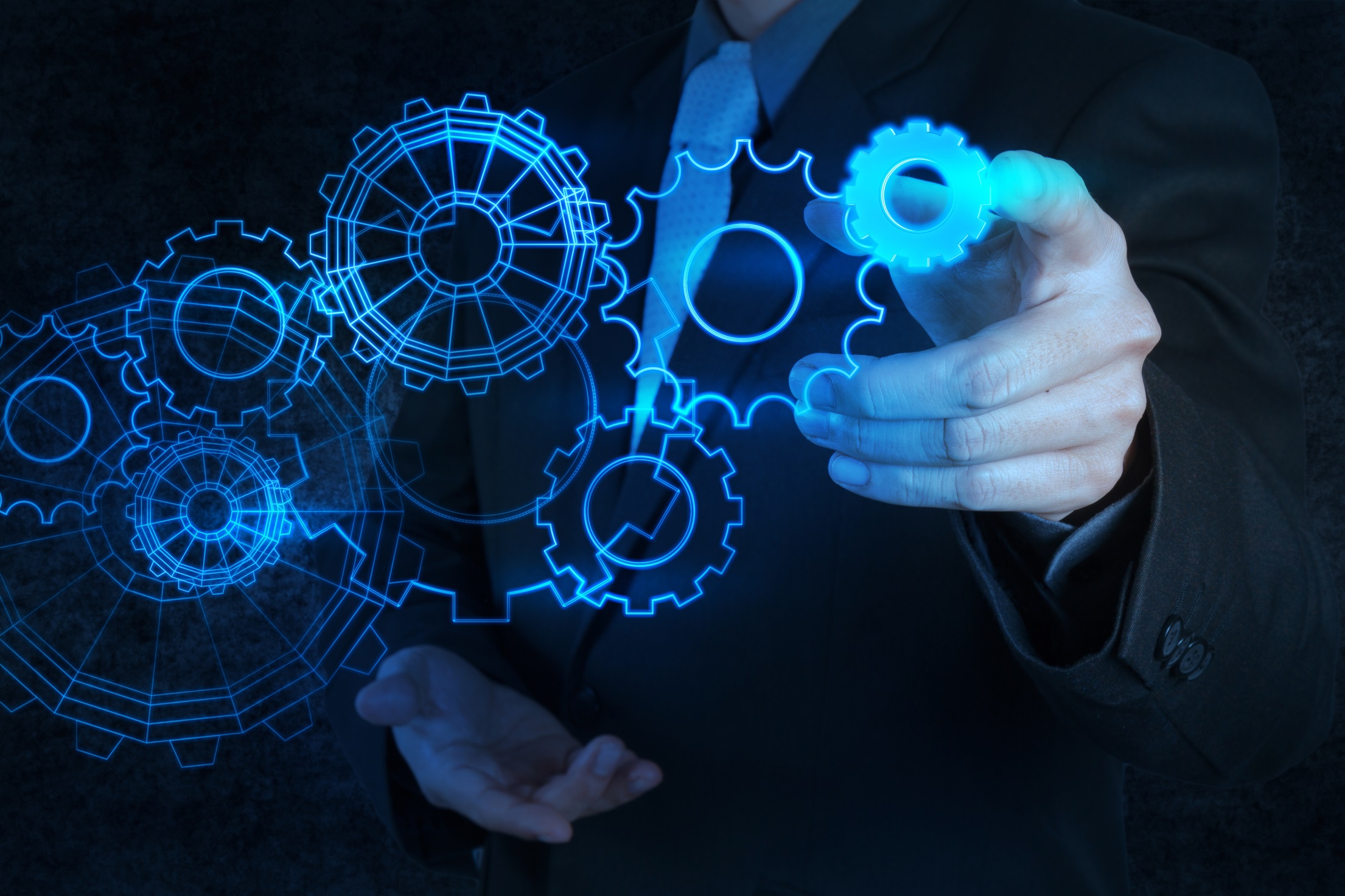 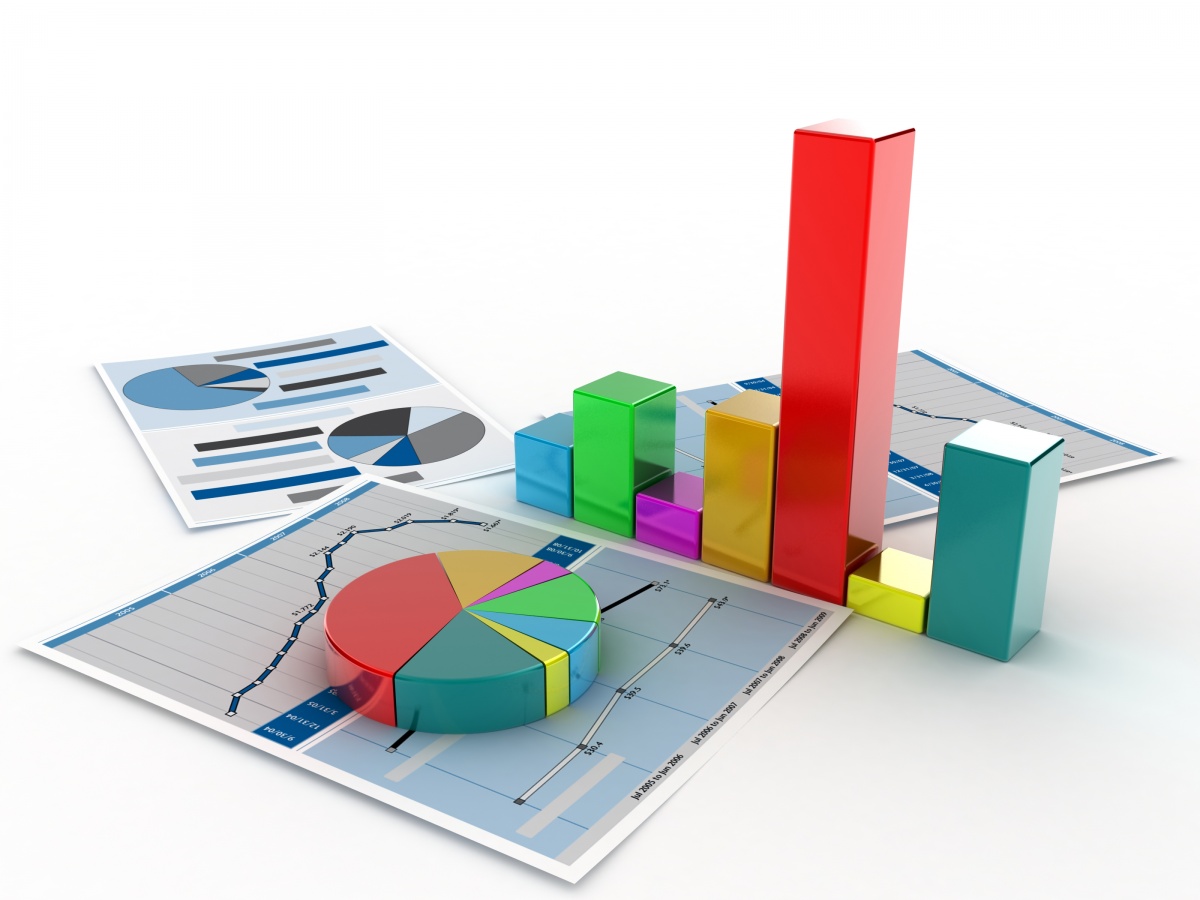 Programming Expertise
PLC Programming
Data Analysis
Engineering Expertise
Mechanical
Electrical
Power Systems
Energy Storage
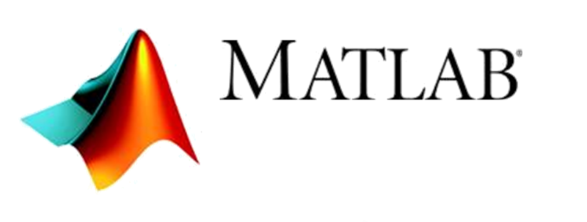 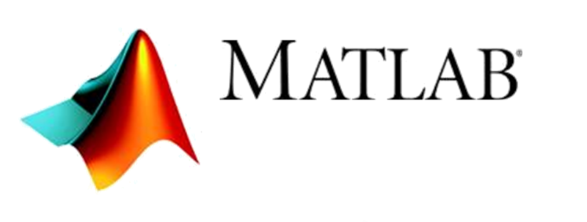 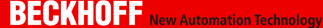 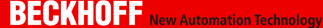 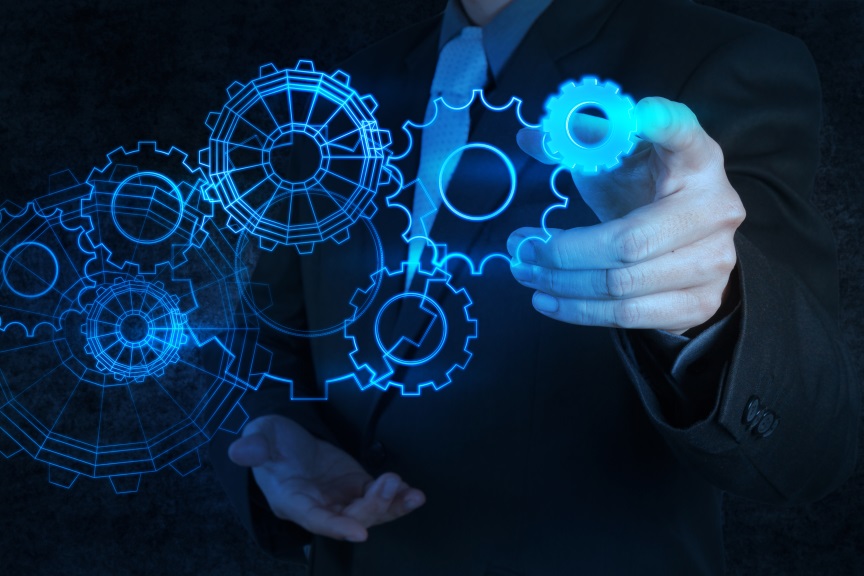 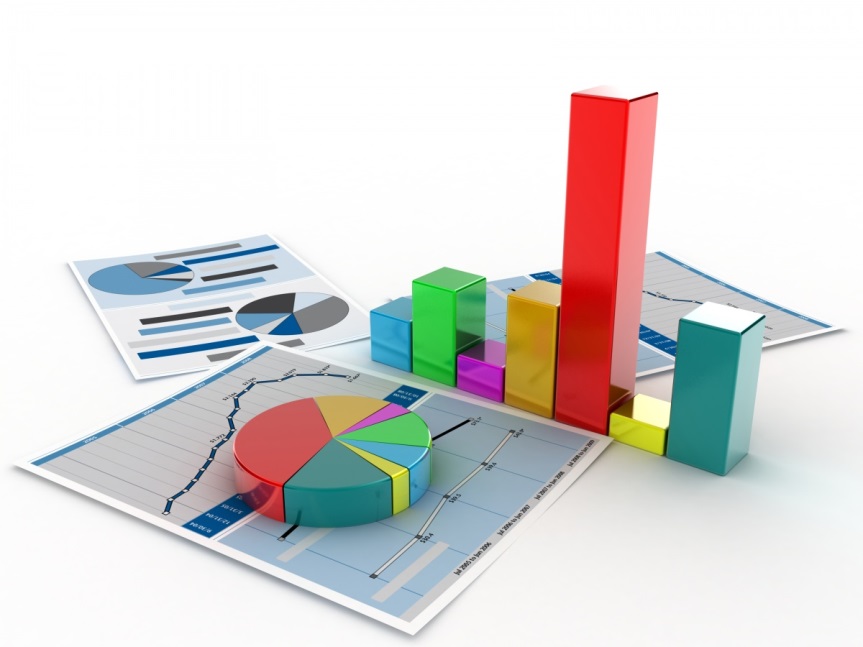 5
Dai Clegg     Evidence for  development
6
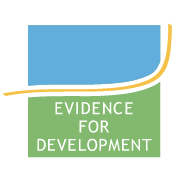 Who are we?
Who do we work with?
What problem do we solve?
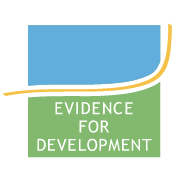 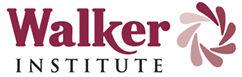 Who are we?
Who do we work with?
What problem do we solve?
Household Economy Approach
Individual Household Method
A research-oriented NGO
Part of the Walker Institute
All about livelihoods data
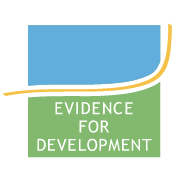 Who are we?
Who do we work with?
What problem do we solve?
We measure & model livelihoods
Swiftly & reliably
Sustainably
 through capacity building
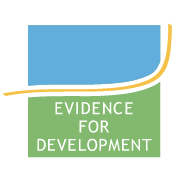 Who are we?
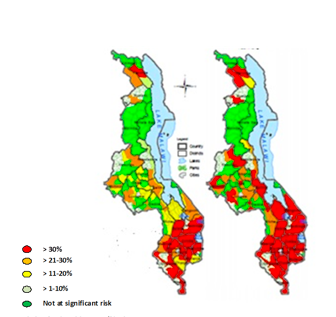 Who do we work with?
Governments
Agencies
Researchers
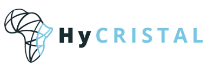 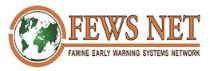 Measure expected impact:
of projected climate, 
health or other change
Early warning systems
Plan response to shocks
Target Aid
Measure impact
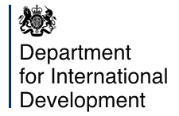 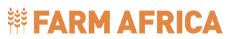 Evidence for  Development
Measuring Impact; modeling change
[Speaker Notes: Independent NGO; part of the Walker Institute.

Our thing is data; data about livelihoods.
Who cares about livelihoods data?
Agencies use livelihoods data to target aid and measure impact.
Governments use livelihoods data to model impact of potential shocks as part of early warning systems.
Researchers use livelihoods data to measure the impact of climate, hydrology, health, yield and other projections on real populations,

We research and develop methods that can quickly and reliably measure livelihoods in rural and urban populations.
We work with governments and universities to build capacity to make this data gathering cheaper and self-sustaining.

We’re part of the HyCRISTAL project; we’ve worked with Farm Africa; we’ve worked with SADC, USAid, DfID and other international agencies.]
IoAnnis ZouliasUniversity of reading
12
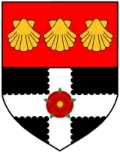 FES Research Group – School of Biological Sciences
http://fesreading.uk 
w.holderbaum@reading.ac.uk
Improving bone health in people with paraplegia
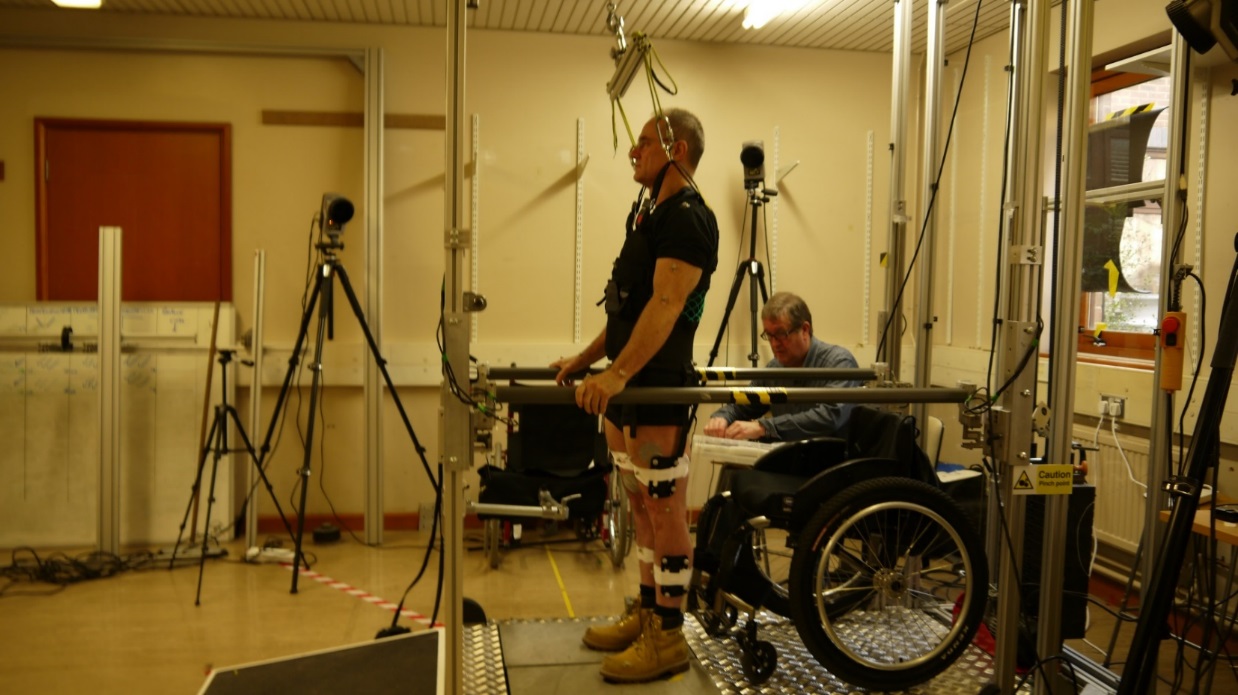 FES
Exercising
Bone mass density
Allows
Improves
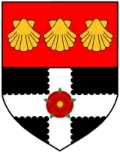 FES Research Group – School of Biological Sciences
http://fesreading.uk 
w.holderbaum@reading.ac.uk
Health and technology in developing countries
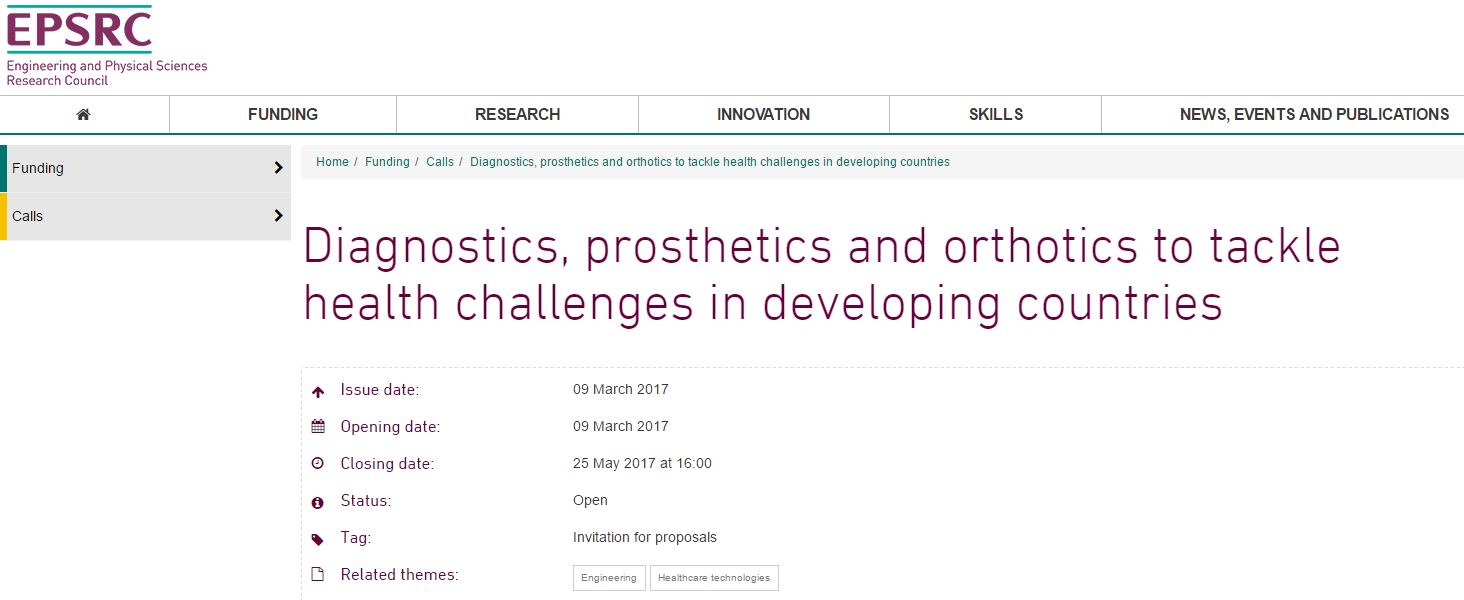 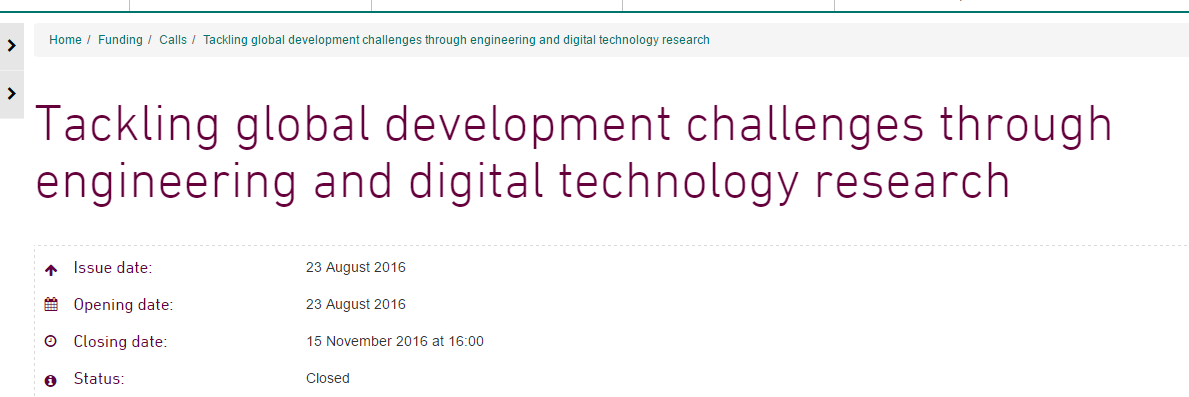 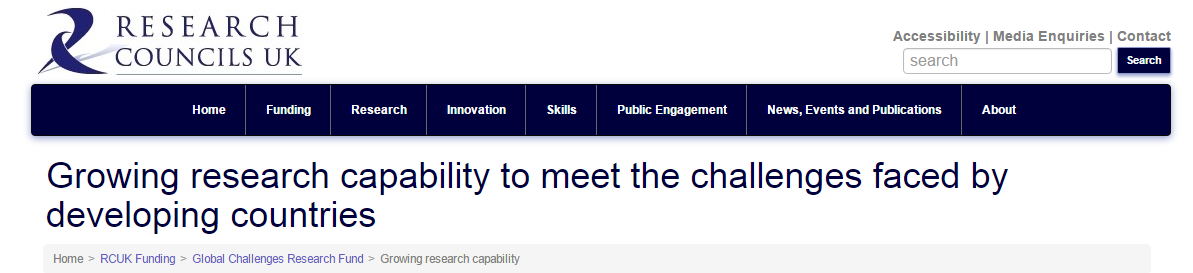 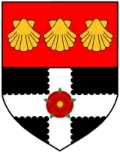 FES Research Group – School of Biological Sciences
http://fesreading.uk 
w.holderbaum@reading.ac.uk
Impact to other projects
Technology
Sensors and smart meters
Low cost electronics

Science
Systems control
Modelling

Health, Monitoring, and Rehabilitation
Aurelija  PovilaikeUniversity of KENT
16
GCRF / University of Kent’s Overview
Aurelija Povilaike, Research Funding Officer, Research Services
[Speaker Notes: V1.0

To change the footer on every slide:
1. On the menu go to Insert > Header and Footer…  
2. Select the Footer checkbox and enter the footer text in the accompanying text box
3. Click “Apply to All”]
What we do ?
Social Sciences 
Health 
Politics and International Relations 
Social Policy & Sociology 
Anthropology and Conservation
Economics (Agri-Enviroment, Macro, Micro) 
Sciences
Biotechnology 
Pharmacy 
Physical Sciences

Humanities 
History
English, European Culture and Languages
Arts
Page 18
Existing links
Uganda
Mozambique
Peru
Indonesia
Columbia
Bangladesh
India
Seychelles
Thailand
China
Kenya
Cambodia
East Timor
Malaysia
Madagascar
Sri Lanka
Vietnam
Tanzania
Turkey
Jamaica
Papua New Guinea
Ukraine
Mauritius
Guinea
India
Malawi
Brazil
Vietnam
Zimbabwe
Malaysia
Zambia
South Africa
Mexico
Thailand
Page 19
What is next ?
Interdisciplinary Collaborations
New Partnerships, i.e. government, academic, NGOs
How can we support this?
Internal funding for new collaborations (meetings, sandpits, workshops)  
Central support in writing, costing and submitting a grant proposals
Footer text
Page 20
Maria shahgedanovaUniversity of reading
21
Building resilience and adaptation to climate change in Central Asia
Maria Shahgedanova, Geography and Environmental Science (m.shahgedanova@reading.ac.uk)
GCRF countries: Kazakhstan (main partner), Kyrgyzstan
Current / past projects
Types of projects we consider
2015-17: ‘Climate change, water resources and food security in Kazakhstan’ (Newton Fund)
EU-funded projects on climate and glacier change in Central Asia
Assessment of desert dust emissions using remote sensing
Assessments of impacts of climate change and variability on 
Glacier change and associated hazards
Water resources
Agriculture
Development of preparedness, resilience and adaptation
Ecosystem and climate services
Current research building foundation for future projects
Recent past and projected climate change
Water resources
Agriculture
Hazards
Soil moisture
Documenting and modelling glacier change
Preparedness (work with stakeholders)
In situ, SMOS
+
Models
Remote sensing
In situ
Water availability
Crop modelling
Past changes in runoff; future hydrological scenarios
Evolution of lakes and GLOF
Preparedness, resilience, adaptation
Collaboration
We have
Very extensive links in the region with research institutions and stakeholders
Monitoring facilities established by our previous projects
Extensive data bases 
Multi-model climate projections at 25 km resolution
Hydrological data bases (daily time step) dating to the 1950s; future scenarios
Extensive glaciological data bases
Soil moisture data bases (in situ) and SMOS (near real-time output)
Expertise in climate, hydrological and glaciological modelling, and social science
We need
Shift towards developing near real-time data delivered to stakeholders and seasonal forecasts: Relevant expertise
Collaborators working in Arts and Humanities
SUZ Naeve 			CABi
25
CAB International (CABI)
Suz Neave, Project Development Officer
[Speaker Notes: Main title slide to be used at start of presentation- Arial36bold white 
	may vary depending on heading between min=32pt, max=40pt
Subtitle  - Arial28bold white
Credits – Arial14light green, can include:
	Data collected by [Add names of contributors and production team & REMOVE THE BRACKETS]
	Analysis and compilation by [Add names of contributors & REMOVE THE BRACKETS]
	or Presenter’s name, date, event  

You may insert your own picture (Click icon to add picture). No line bordering picture. 
Portfolio link http://portfolio:8090, enter your usual network username and password

TO ADD MORE SLIDES in Office2007 use the ‘New Slide’ dropdown on the ‘Home’ ribbon]
What are CABI’s activities
International Development
Plant health/IPM e.g. Plantwise: ~8m farmers reached
Invasive species management
Development communications & extension. e.g. Africa Soil Health Consortium
Trade & market access
Mobile outreach (~7m farmers reached via 21 services)
Partnerships
Knowledge Management & Content Curation
CAB Abstracts (11m records); Compendia, Books
Professional microbial services 
Microorganism collection screening and supply; testing and consultancy services; microbiological identifications; preservation & patenting; next generation sequencing capability
Developing…
Nutrition-sensitive ag
Data analytics and pest risk modelling
Project interests
Research that finds solutions to agricultural and environmental problems:
improving food security to help alleviate poverty
improving access to agricultural and scientific knowledge
protecting biodiversity by managing pests and diseases
CABI seeks …
Collaboration with UK research institutes that have complementary interests.
What CABI can offer
Access to key ground truthing information through our project networks to inform research direction, particularly Plantwise, ASHC
Downstream activities relating to putting research into use (social research, partner engagement, dev. comms)
Facilitate network building between UK and African/Asia academics and other partners
Coordinate development of research facilities (eg. CABI-China Joint Lab, Tissue culture facilities in Malawi, Australia-Africa biosecurity partnership project)
Publishing educational and research materials
Training researchers how to access information including using information resource tools available (ISC workshops, info resource training)
Faustina Hwang University of reading
30
Ensuring that computer technologies are usable by people with a wide range of capabilities, including people with:
Motor impairment
Sensory impairment
Cognitive impairment
Age-related conditions
Computer-supported health, wellbeing and rehab applications:
Dietary assessment
Personalised nutrition
Stroke rehabilitation
Dementia support
31
Dr. Faustina Hwang, Biomedical Engineering, f.hwang@reading.ac.uk
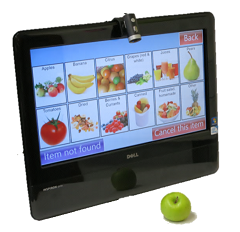 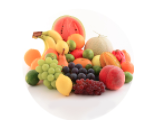 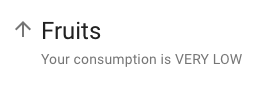 Personalised nutrition advice via a web-based food frequency and lifestyle questionnaire
Technology for prospective recording of dietary intake
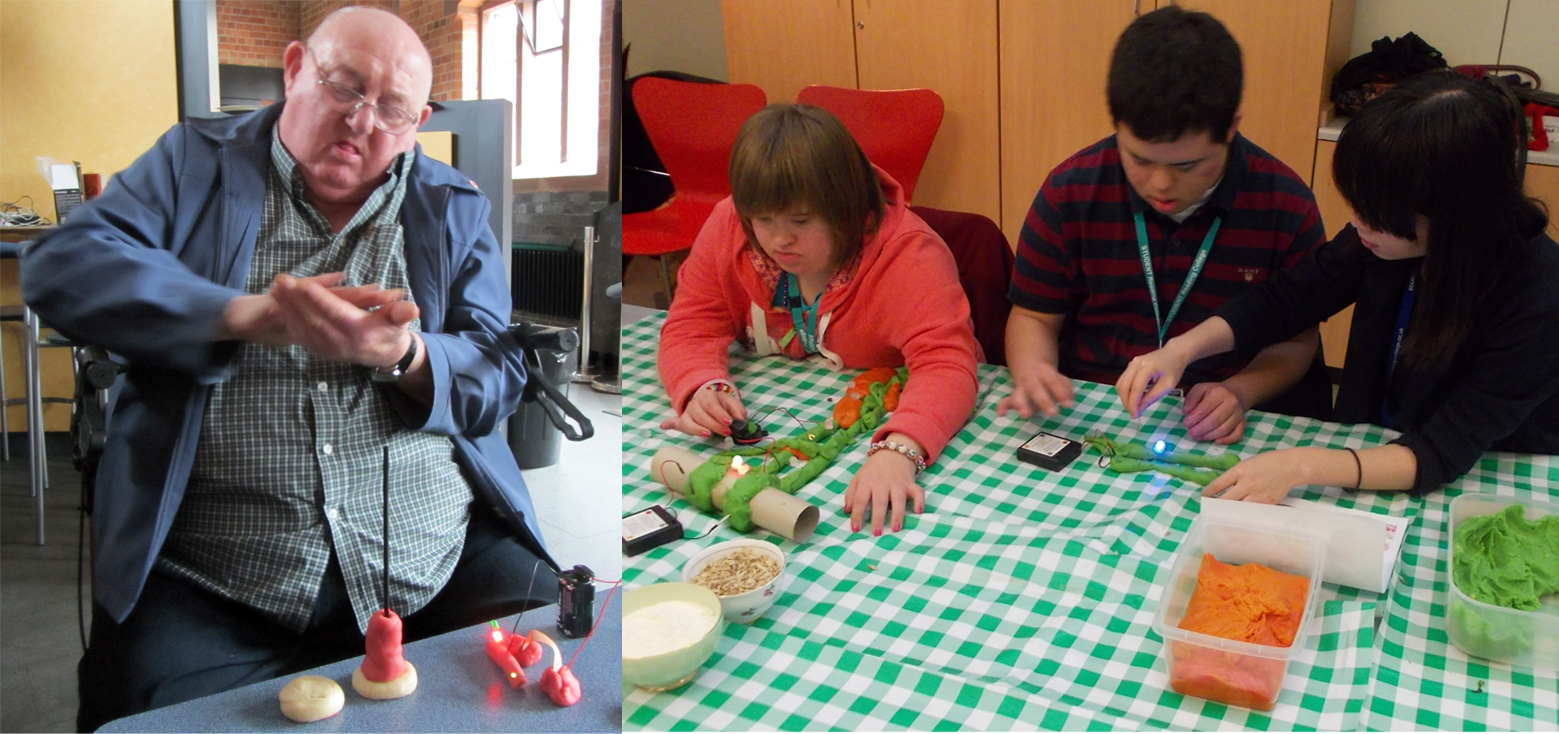 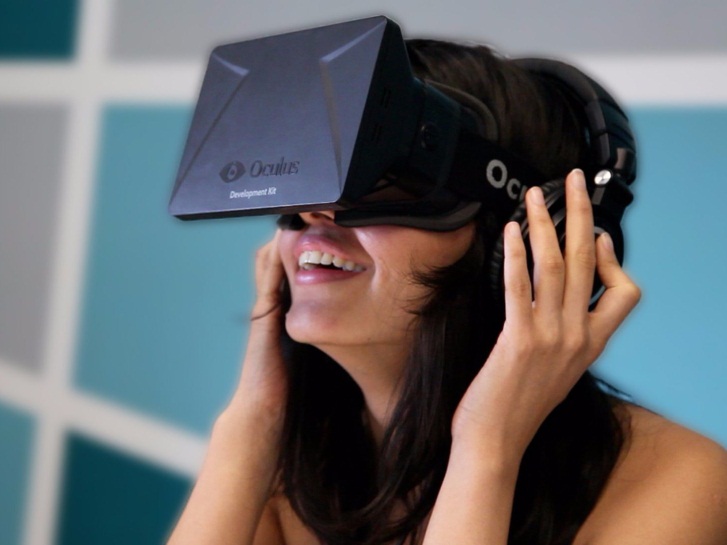 3D virtual reality in education and skills  training
Multisensory approaches to designing technology with and for people with learning disability
32
Dr. Faustina Hwang, Biomedical Engineering, f.hwang@reading.ac.uk
Field studies
(rinse and repeat)
User-centred design
Aim:  to ensure that the technology is fit for purpose.
Bjarne Stroustrup, creator of the C++ programming language:

“I have always wished for my computer to be as easy to use as my telephone.
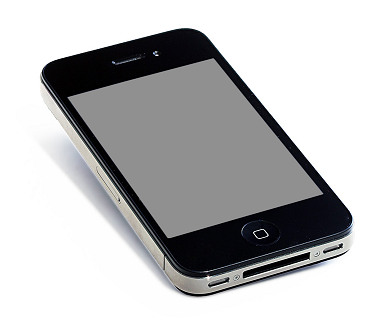 My wish has come true
…because I can no longer figure out how to use my telephone.”
33
Dr. Faustina Hwang, Biomedical Engineering, f.hwang@reading.ac.uk
Emily Black University of reading
34
National centre for atmospheric science climateand weather divisions: Official development assistance
NCAS is investing in buildingthe capacity of developing countries to exploit state-of-the art weather forecasts and sub-seasonal to seasonal forecastsfor early warning of adverse events
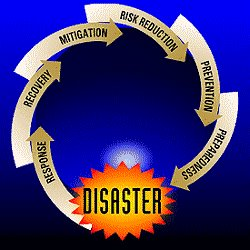 Improvement in predictionskill for 2m temperature
Moreskill
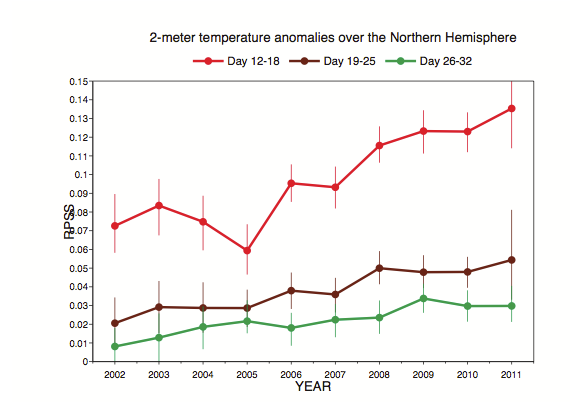 Day 12-18Day 18-25Day 26-32
Foundation phase:  October 2016 – July 2017Proposed follow on:  July 2017 – June 2020
Lessskill
2002
2011
Vitart et al, 2013 ECMWF
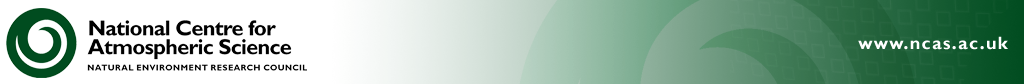 35
Areas of work
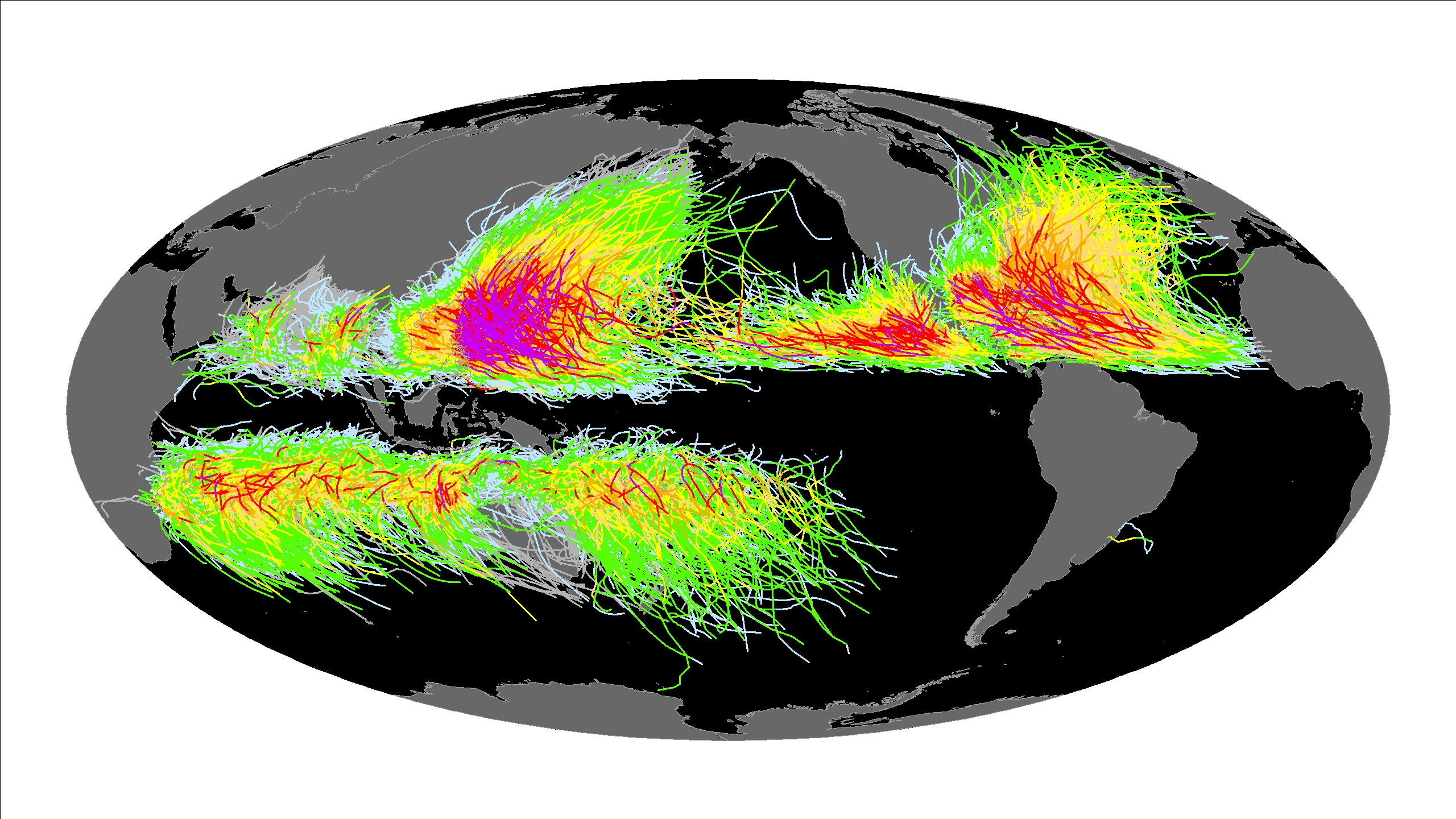 Agricultural drought
Extreme rainfall
Tropical cyclones
Renewable energy
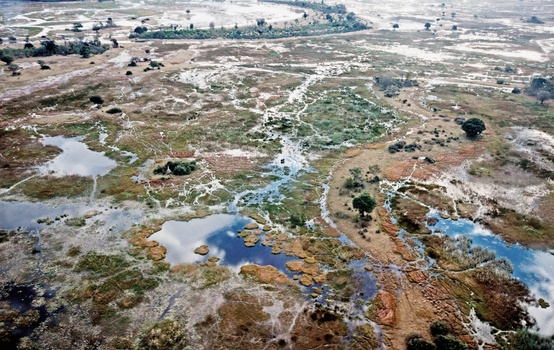 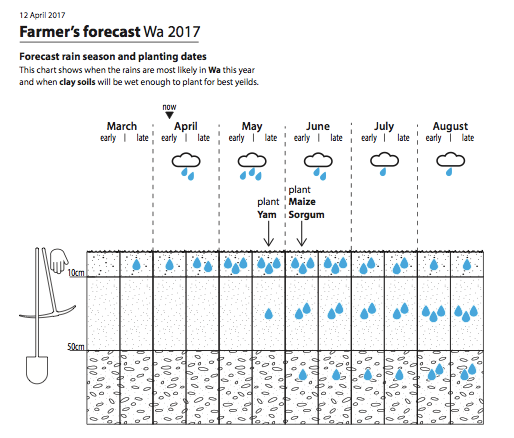 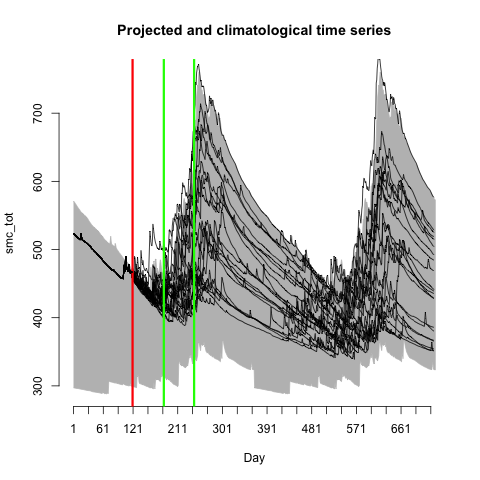 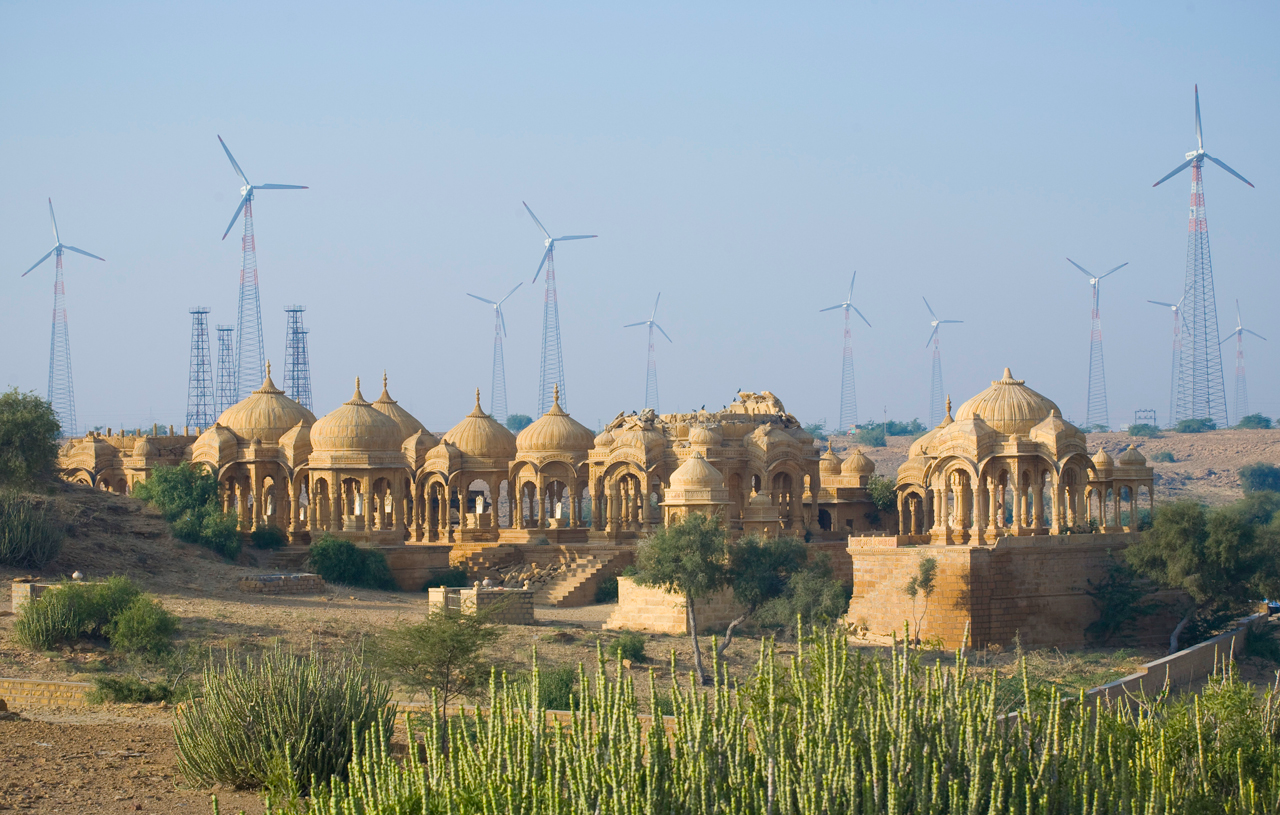 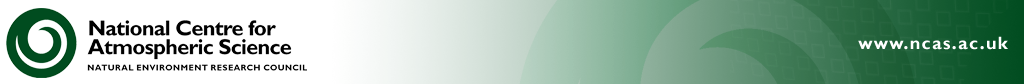 36
Partners include:
National hydro-meteorological services (NHMSs)
Ghana
Nigeria
Tanzania
NGOs / Industrial partners
One Acre Fund
Risk Shield
International organizations
WMO
ICPAC
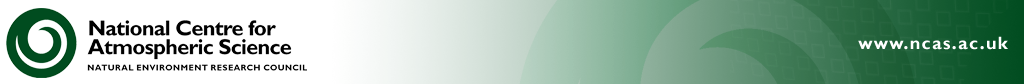 37
Tristan QuaifeUniversity of reading
38
TAMSAT: The University of Reading’s operational rainfall product for Africa
Daily, five daily and ten daily cumulative rainfall estimates 
10-daily issued on the 1st, 11th  and 21st of the month
5-daily issued on the 1st , 6th 11th  …
    Monthly cumulative rainfall estimates 
issued on the first day of the following month
    Seasonal cumulative rainfall estimates 
issued on 1st March, June, September and December 
All products are 4km resolution for the whole of Africa 
Date range 1983 - present day
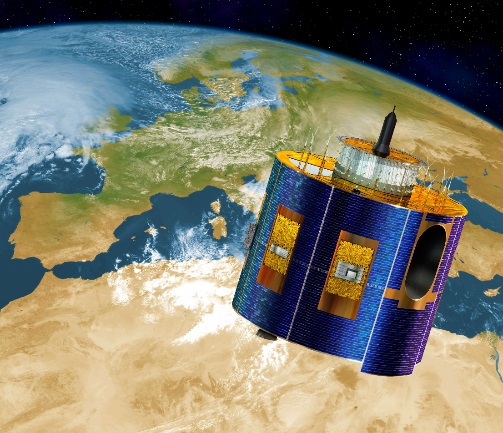 39
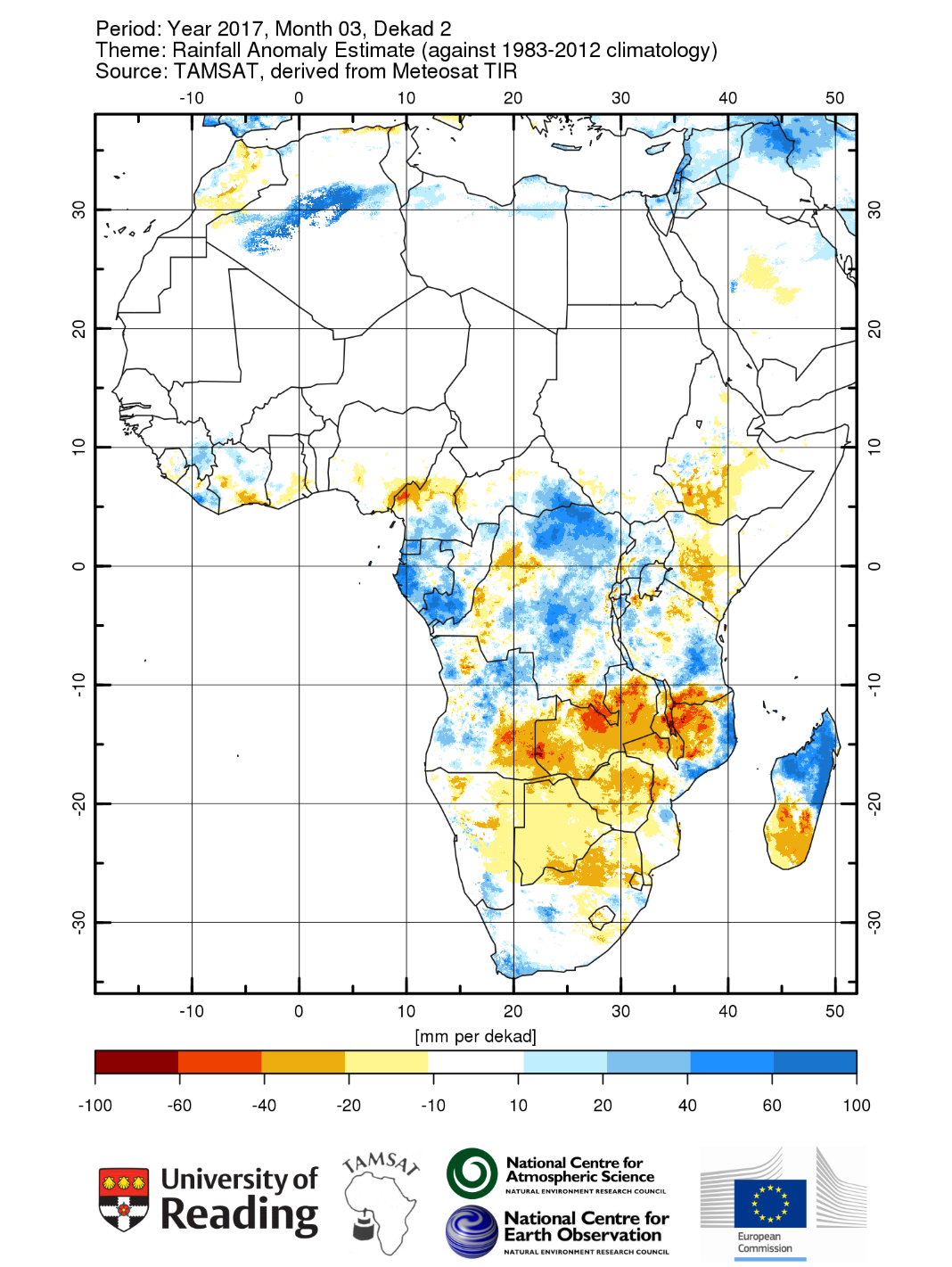 tamsat.org.uk
t.l.quaife@reading.ac.uk
e.c.l.black@reading.ac.uk
40
What can TAMSAT do for you?
Rainfall data for Africa
Freely available from tamsat.org.uk
Validation reports available
Advice on use TAMSAT data
Suitability for specific applications – in common with other satellite data better for accumulated and spatially distributed rainfall 
Partnering on GCRF (or other) project proposals
Strong track record of attracting funding
Leading ERADACS – a NERC GCRF Building Resilience project
Current funding from NCAS, NCEO, NERC, Innovate UK, JRC, various PhD studentships.
Willing to lead appropriate proposals
41
Deborah Hardoon		Oxfam
42
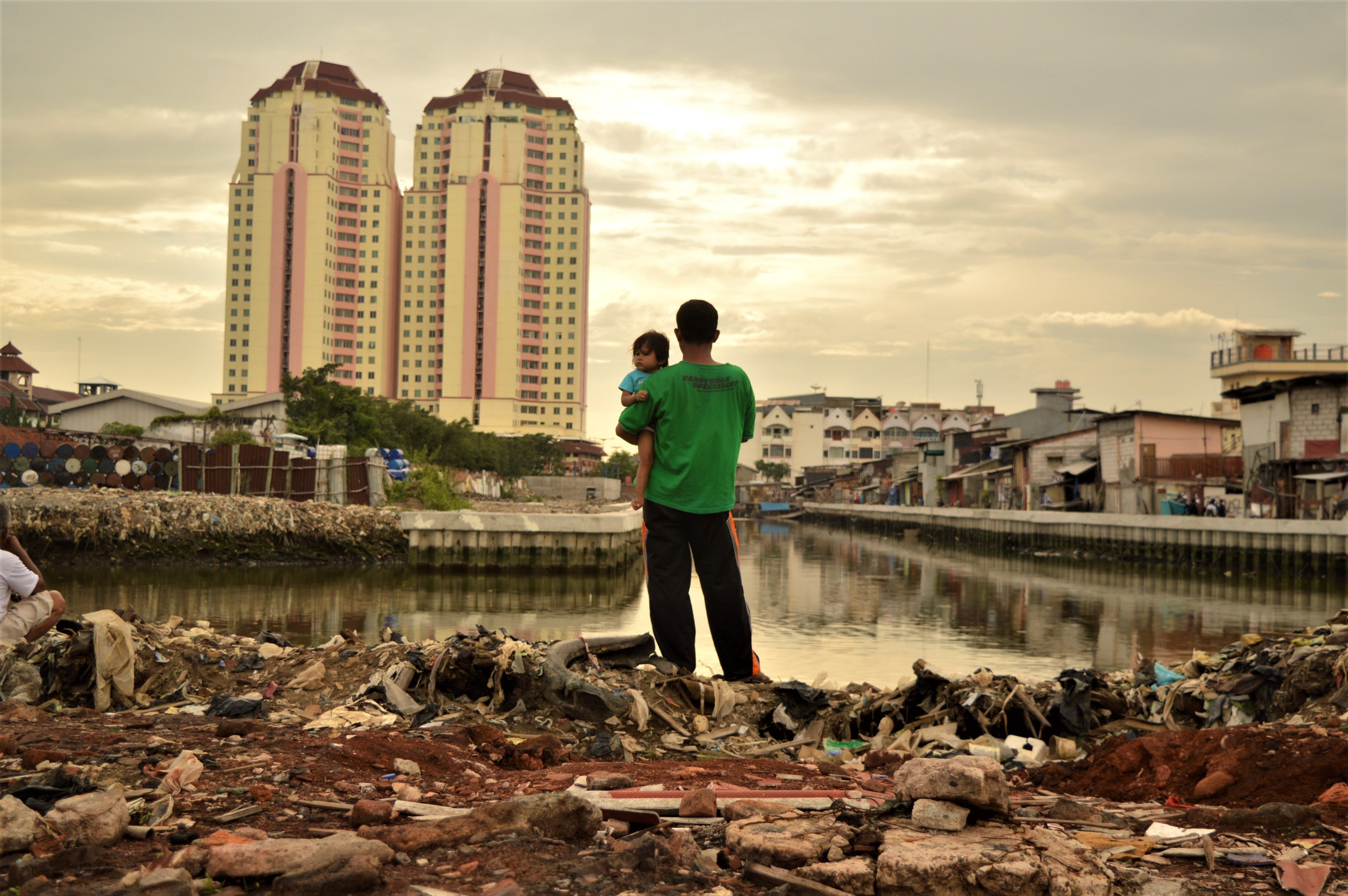 A father holds his daughter as he stands on a site where residents have recently been evicted from nearby luxury apartments in North Jakarta. 
Photo Tiara Audina
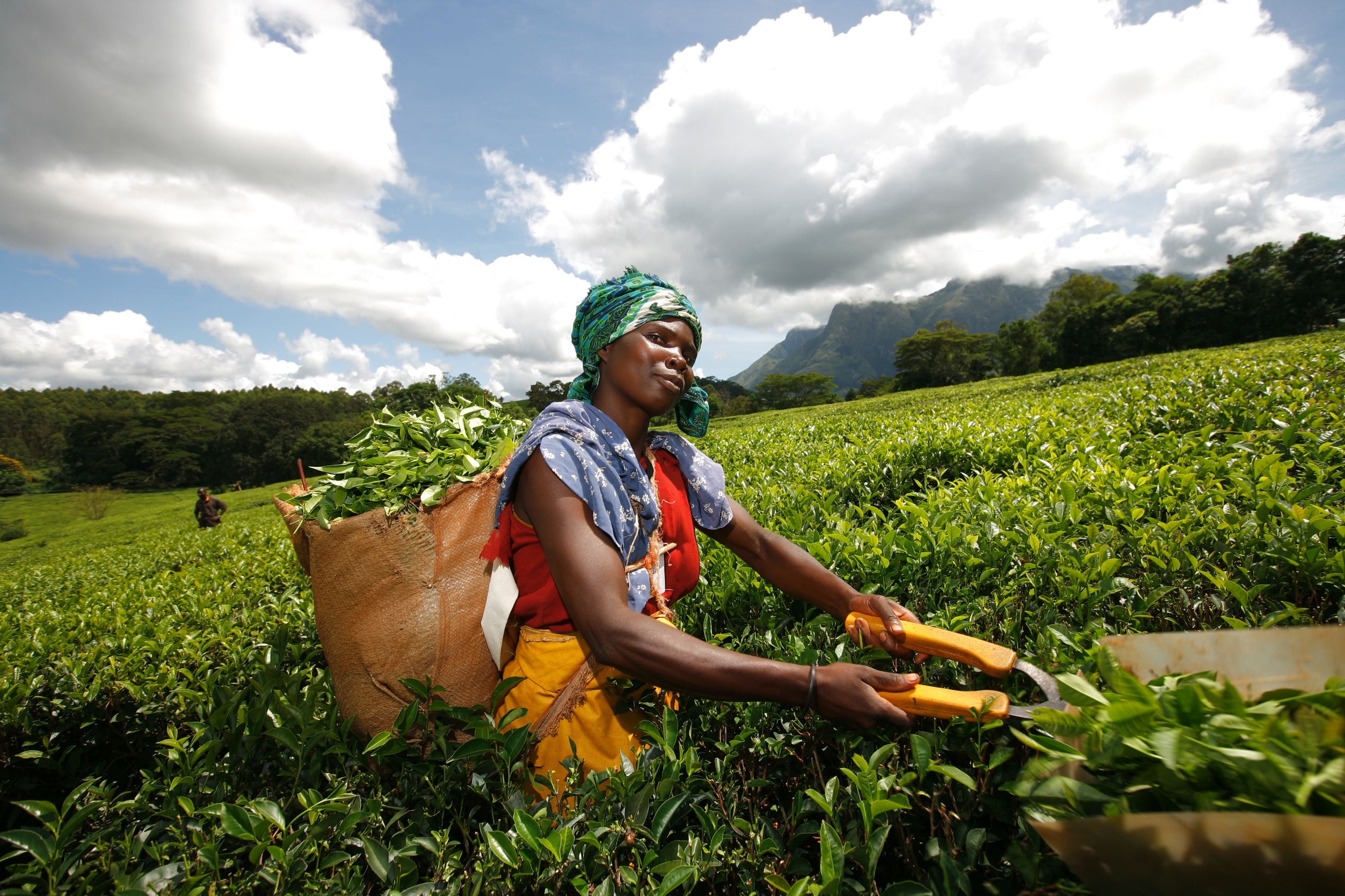 Tea picking in Mulanje, Southern Malawi. Workers are paid a day rate according to the weight of tea they manage to pick. For an 11 hour day they earn roughly £3. 
Photo Abby Traylor-Smith
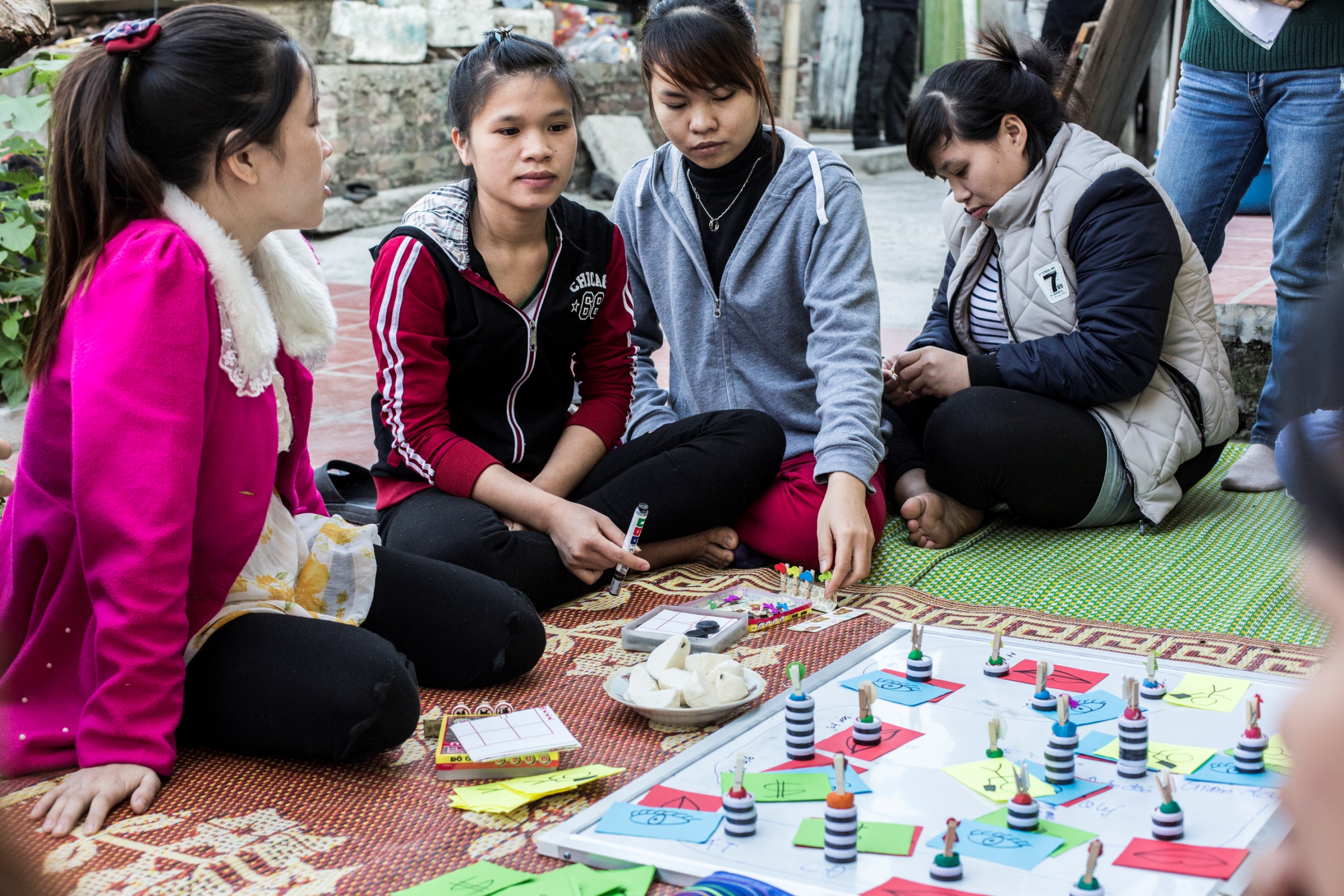 Oxfam works with CDI , Labour unions, Lawyers’ Association, and local authorities to empower migrant workers to claim decent working and living conditions in urban areas in Vietnam.  
Photo Adam Patterson